Moduł 5
Współpraca na rzecz sukcesu
Cele dydaktyczne modułu 5
Po ukończeniu Modułu 5, uczestnicy zrozumieją korzyści płynące z pracy z innymi oraz powody, dla których budowanie kultury współpracy jest kluczem do sukcesu Twojego Centrum Smaku.
Cele dydaktyczne modułu 5
Moduł ten składa się z dwóch kluczowych sekcji:
Współpraca z innymi - klucz do budowy zrównoważonego Centrum Smaku
Wspieranie kultury współpracy w Twoim Centrum Smaku
1. Współpraca z innymi - dlaczego?
Znamy powiedzenie - problem podzielony to problem zmniejszony o połowę. 
Badania pokazują, że omawianie problemów z osobami w podobnej sytuacji zmniejsza poziom stresu.
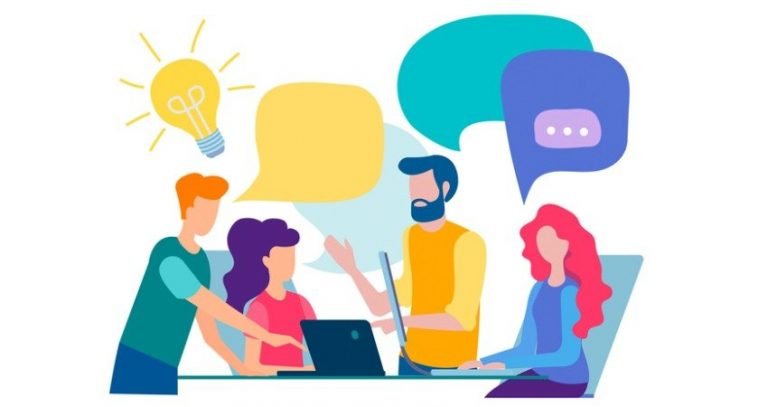 https://kissflow.com/digital-workplace/collaboration/what-is-collaboration/
1. Współpraca z innymi - dlaczego?
Problemy nie wydają się tak przytłaczające, gdy o nich rozmawiamy, dodatkowo więcej osób ma większe szanse na znalezienie rozwiązania niż jedna.
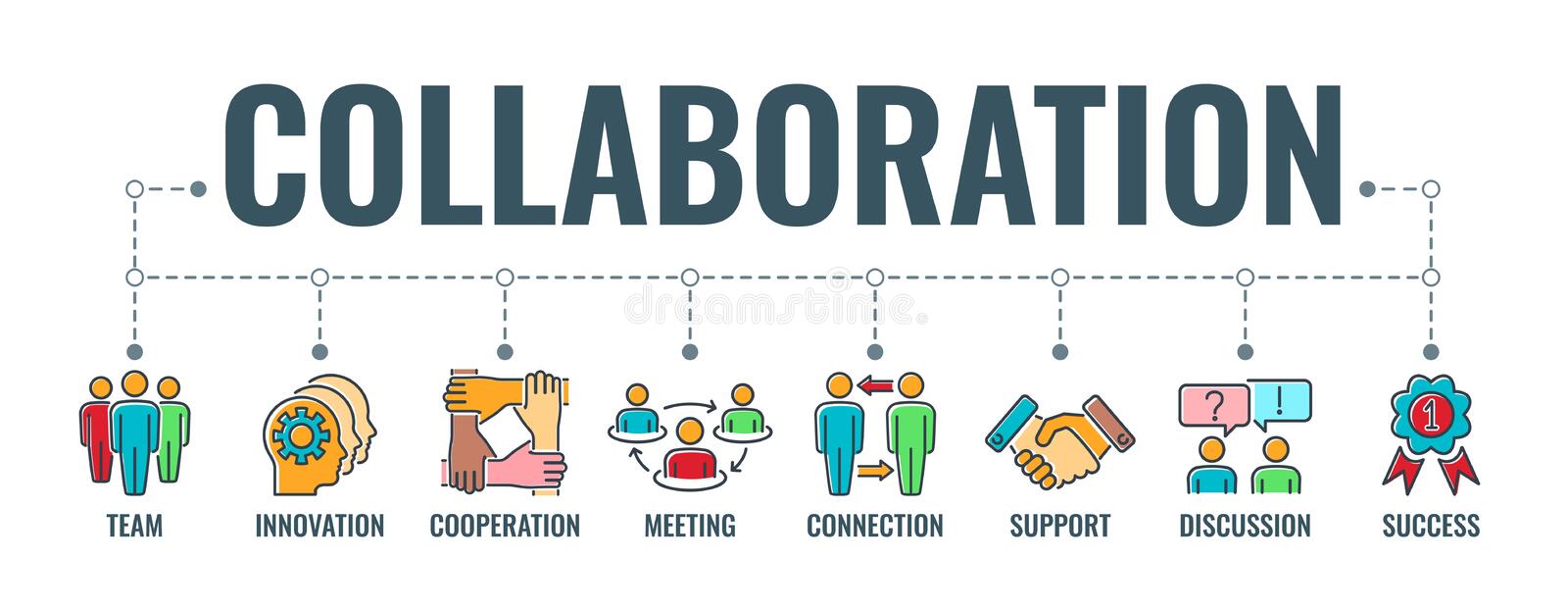 https://www.dreamstime.com/illustration/collaboration.html
1. Czym jest współpraca?
Współpraca to proces polegający na współdziałaniu dwóch lub więcej osób albo organizacji w celu osiągnięcia wzajemnych korzyści. 
Możliwości są różne: od nieformalnych sieci i sojuszy, poprzez wspólną realizację projektów, aż po pełne połączenie.
1. Czym jest współpraca?
Praca we współpracy może trwać przez określony czas lub może stanowić stały układ. 
Cechą wspólną tych opcji jest to, że wiążą się one z jakąś wymianą.
1. Czym jest współpraca?
Słowa kluczowe współpracy
1. Dlaczego warto współpracować?
Masz wizję, aby rozwinąć pomysł Centrum Smaku, ale może nie masz umiejętności lub zasobów, aby to zrobić samemu. 
Poprzez współpracę można zbudować koalicję komplementarnego wsparcia, umiejętności, zachęty i zasobów.
1. Dlaczego warto współpracować?
Współpraca zaczyna się od ciebie, wierząc i ufając w twój biznesplan Centrum Smaku. Stamtąd przyciągasz swoich współpracowników.
Zebranie wokół siebie odpowiednich ludzi/zespołu jest kluczowe. 
Przyciąganie tych osób, które wnoszą dodatkowe umiejętności i zasoby, których nie możesz/nie mógłbyś osiągnąć samodzielnie jest istotne.
1. Korzyści wynikające ze współpracy
1. Dlaczego partnerstwo we współpracy ?
Kluczowym motywem wdrażania partnerstw lokalnych i regionalnych jest przekonanie, że wspólna praca jest bardziej efektywna niż praca w pojedynkę. 
Udane partnerstwo zwiększa wpływ i skuteczność działań
2. Realizacja Centrum Smaku - podejście
2. Wspieranie kultury współpracy
Podczas gdy obiekty i usługi Centrum Smaku są istotne dla Twojego sukcesu, równie ważne jest tworzenie atmosfery przedsiębiorczości jako kluczowego składnika.
2. Wspieranie kultury współpracy
Dlaczego? 
Więcej interakcji współpracy, pomysłów, koncepcji i myślenia często prowadzi do większej innowacyjności, kreatywności i bardziej dochodowego biznesu.   
Nie zapominaj, że dla firm spożywczych korzystających z Twojego Centrum Smaku, rozpoczęcie lub rozwój działalności może być bardzo istotne.
2. Wspieranie kultury współpracy
Dlaczego? 
Połączenia peer to peer mogą być potężnym narzędziem biznesowym. 
Należy zachęcać do nawiązywania kontaktów poprzez otwarte przestrzenie oraz wydarzenia społeczne i edukacyjne. Środowiska, które przekazują pozytywną energię są kluczowym powodem, dla którego centra inkubacyjne są tak szczególną ofertą.
2. Wspieranie kultury współpracy
Współpraca polega na pracy zespołowej, jeśli chcesz, aby Twoi lokatorzy/członkowie Centrum Smaku pracowali razem, to w Twoim interesie jest pomóc im widzieć siebie i funkcjonować jako jeden wielki zespół.
2. Wspieranie kultury współpracy
6 kroków do stworzenia kultury współpracy 
Rola kierownika Centrum Smaku
Zachęcanie do kreatywności i otwartości
Zachęcanie do kooperacji 
Zachęcanie do wspólnego spędzania czasu w towarzystwie
Inwestowanie w szkolenia i rozwój
Współpraca z kluczowymi influencerami
3. Rola kierownika Centrum Smaku
Menedżer jest kluczem do tworzenia kultury współpracy
Pasja do pomocy w rozwoju małych firm spożywczych z autentycznym zainteresowaniem pracą i produktami osób korzystających z Centrum Smaku i zachęta wszystkich członków do tego samego.
3. Rola kierownika Centrum Smaku
Silne umiejętności interpersonalne i rozwiązywania konfliktów, dobre umiejętności organizacyjne i menedżerskie pozwalające na nadzorowanie funkcjonowania i zarządzania inkubatorem
Pragnienie kultywowania dynamicznego środowiska, które sprzyja spontanicznym rozmowom i innowacjom pomiędzy przedsiębiorstwami Centrum Smaku
3. Zachęcanie do kreatywności i otwartości
Kreatywność - Zachęcaj członków i lokatorów do swobodnego wyrażania swoich opinii i pomysłów oraz do proszenia o pomoc. Dobrym sposobem na to jest posiadanie tablicy "potrzebuję, chcę i sugeruję" we wspólnej przestrzeni.
3. Zachęcanie do kreatywności i otwartości
Piękno inkubatorów polega na tym, że ludzie spotykają się i rozwijają relację w sposób naturalny, nie zmuszając się wzajemnie do tego.  
Zapewnienie członkom wspólnego miejsca do interakcji jest bardzo ważne. Od kanap po stoły i ławy w stylu pubowym - to powinna być strefa relaksu.
3. Zachęcanie do kreatywności i otwartości
Współpraca online 
Biorąc pod uwagę, że właściciele firm spożywczych są tak zajęci, rozszerzenie współpracy offline o platformę internetową stworzoną wyłącznie dla członków jest dobrym pomysłem.  
Być może dedykowane narzędzie do współpracy może być tym, czego potrzebujesz? Slack to niezwykle inteligentna platforma i może być warta rozważenia.
4. Technologia zachęcająca do kreatywności i otwartości
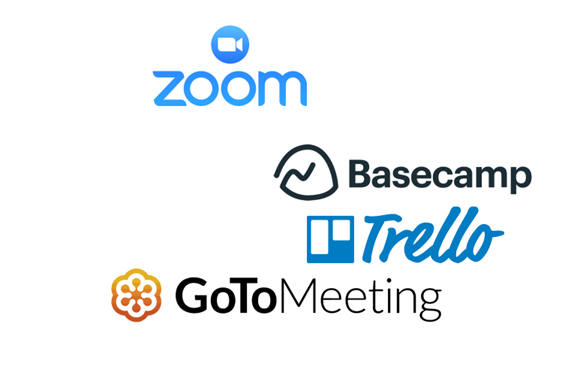 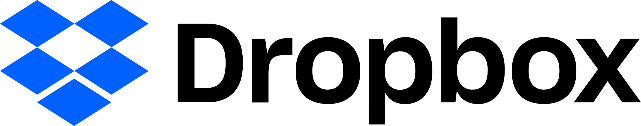 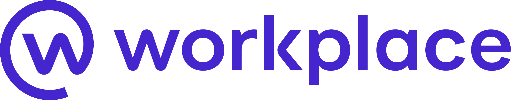 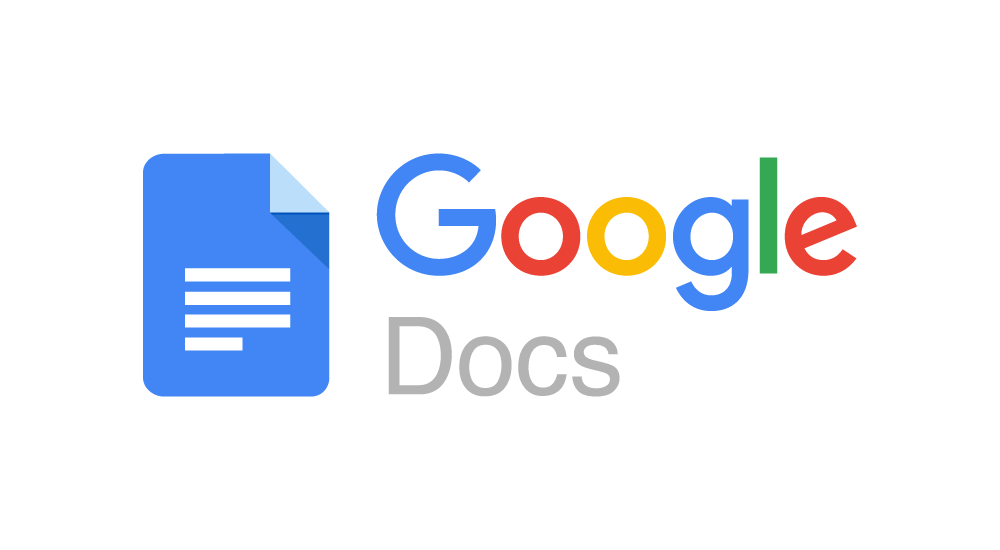 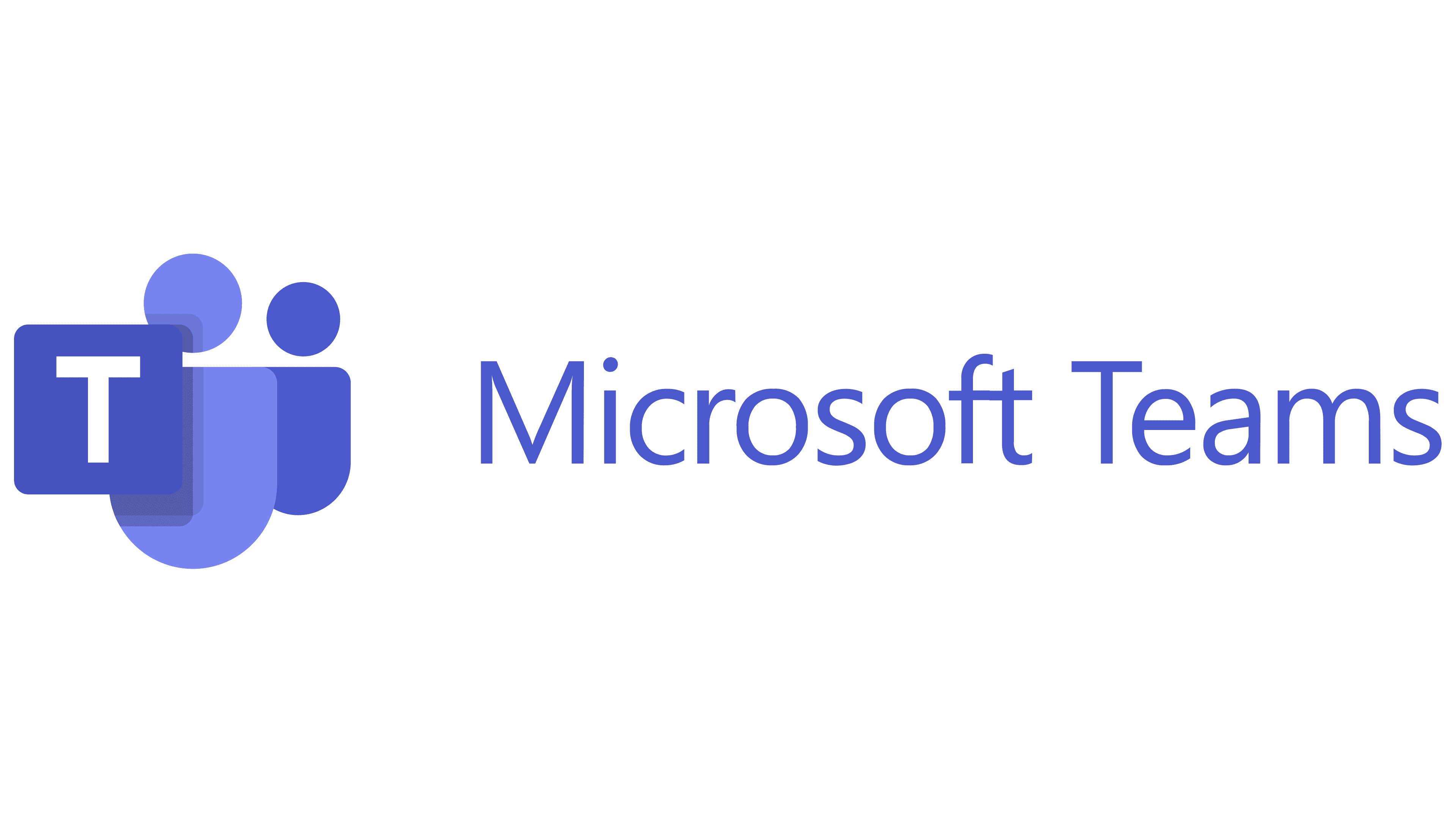 4. Technologia zachęcająca do kreatywności i otwartości
Dropbox
Stwórz centralną przestrzeń roboczą, aby każdy mógł szybko znaleźć to, czego potrzebuje.  
Foldery to prosty sposób na zapewnienie członkom firmy dostępu do takich rzeczy jak protokoły kuchenne, podręczniki, pliki marketingowe, loga i zdjęcia.
4. Technologia zachęcająca do kreatywności i otwartości
Dropbox
Wszyscy członkowie mogą dodawać i edytować pliki razem. 
Zmiany synchronizują się automatycznie, dzięki czemu wszyscy mają najnowszą wersję w swoich folderach Dropbox. 
Użyj komentarzy, aby szybko zebrać opinie w każdym pliku.
4. Technologia zachęcająca do kreatywności i otwartości
Dokumenty Google
Czasami musimy wspólnie pracować nad jednym dokumentem w tym samym czasie. 
Narzędzie to pozwala na tworzenie dokumentów online, prezentacji i arkuszy kalkulacyjnych, które możemy wspólnie edytować w trybie live. 
Treść jest automatycznie zapisywana i przechowywana.
4. Technologia zachęcająca do kreatywności i otwartości
Zoom
To oparte na chmurze oprogramowanie do współpracy. Jest szeroko stosowane w biznesie i rządzie. 
Platforma oferuje grupowe przesyłanie wiadomości, wideokonferencje i wirtualne przestrzenie do spotkań, które są wyposażone w przydatne tła. 
Oferuje on dźwięk i obraz w jakości HD. 
Wskaźnik obecności pomaga śledzić indywidualne uczestnictwo i przeprowadzać ankiety.
4. Technologia zachęcająca do kreatywności i otwartości
Workplace by Facebook 
Podczas gdy Facebook jest znany jako narzędzie do promocji i marketingu, Workplace by Facebook pozwala na komunikację z pracownikami w scentralizowanym hubie:
Komunikatory internetowe umożliwiają indywidualne lub grupowe czaty za pośrednictwem tekstu, głosu lub wideo. 
Możesz również przesyłać strumieniowo wideo, aby ogłaszać komunikaty lub prowadzić sesje szkoleniowe. 
Analityka zaangażowania w czasie rzeczywistym zapewnia natychmiastową informację zwrotną. Można go zintegrować z Office 365, Google Drive i innymi.
4. Technologia zachęcająca do kreatywności i otwartości
Microsoft Teams 
Pomimo silnej konkurencji, Microsoft wciąż jest wielkim graczem w sektorze współpracy w miejscu pracy. To opłacalne oprogramowanie poprawia produktywność i zwiększa zaangażowanie. Teams umożliwia pracownikom udostępnianie plików, wspólną pracę nad dokumentem i synchronizację z innymi aplikacjami Office.
4. Technologia zachęcająca do kreatywności i otwartości
Zobacz film "Narzędzia do współpracy online z zespołami i klientami podczas pracy zdalnej"
4. Technologia zachęcająca do kreatywności i otwartości
Niezależnie od tego, którą platformę wybierzesz, Twoim celem jest zbliżenie do siebie zainteresowanych stron. Nie tylko zwiększa to produktywność, ale także umożliwia wszystkim dzielenie się pomysłami i współpracę.
5. Zachęcanie do kooperacji
Kooperacja między przedsiębiorstwami może zwiększyć szansę na wzrost w ramach każdego z nich. Mimo iż czasami konkurują ze sobą, to jeśli firmy współpracują, aby osiągnąć cel o wyższej wartości, jest to możliwe.
5. Zachęcanie do kooperacji
Przykładem może być współdzielenie systemu dystrybucji w celu rozszerzenia zasięgu rynkowego w skali krajowej lub międzynarodowej.  W tym przypadku firmy oszczędzają na kosztach wspólnych, pozostając jednocześnie bardzo konkurencyjnymi w innych obszarach.
5. Zachęcanie do wspólnego spędzania czasu w towarzystwie
Jedzenie jak wiemy jest jedną z najlepszych rzeczy, które łączą ludzi. Nie wszystko może być związane z pracą. Organizowanie imprez towarzyskich i świętowanie zwycięstw z członkami Centrum Smaku to jeden z najlepszych sposobów na budowanie społeczności.  Na przykład:
Dzień demonstracyjny - zorganizuj dzień, w którym członkowie będą mogli zademonstrować, nad czym pracują i uzyskać informacje zwrotne od reszty społeczności.
5. Zachęcanie do wspólnego spędzania czasu w towarzystwie
Kolacja - Dlaczego nie zorganizować kolacji lub BBQ, gdzie każdy producent żywności przynosi coś na stół.
Gościnne wystąpienia inwestorów i fundatorów - zaproś lokalnych inwestorów i fundatorów, aby porozmawiać o finansowaniu i o tym, jak przyspieszyć rozwój firm członkowskich
5. Zachęcanie do wspólnego spędzania czasu w towarzystwie
Rozmowy przedsiębiorców - Zaproś przedsiębiorców spożywczych (ponownie, mogą to być byli członkowie Twojego inkubatora), aby opowiedzieli historię swojego sukcesu, w tym przeszkody, które napotkali i lekcje, których nauczyli się po drodze.
5. Zachęcanie do wspólnego spędzania czasu w towarzystwie
Wystawa- utwórz wyeksponowany obszar wystawowy, gdzie wszystkie produkty wytworzone w inkubatorze mogą być pokazane.  Zmaksymalizuj wpływ tej wystawy poprzez umieszczenie jej w widocznym miejscu, aby odwiedzający jeden biznes mogli zobaczyć pracę innych firm na miejscu.
6. Inwestuj w szkolenia i rozwój
Zapewnienie wspólnych programów szkoleniowych, rozmów i seminariów dla członków Centrum Smaku może pomóc im w rozwoju ich biznesu. Przedsiębiorcy z branży spożywczej pochodzą z różnych środowisk i mają różne umiejętności.  Mogą być świetni technicznie w tworzeniu swoich produktów, ale mogą mieć słabe umiejętności w zakresie marketingu lub finansów/zarządzania gotówką/kosztów.
Dlatego też zapewnienie szkoleń i programów rozwojowych na miejscu może zadecydować o ich przetrwaniu.
Lektura dodatkowa
https://gathercontent.com/blog/how-to-collaborate-the-creative-the-practical 
https://www.ucanwest.ca/blog/business-management/top-5-online-business-collaboration-tools
Lektura dodatkowa
https://resources.workable.com/tutorial/collaboration-tools 
https://www.bynder.com/en/glossary/collaboration-tools/